Unit 1 “Integers, powers and roots”
What are positive and negative numbers?
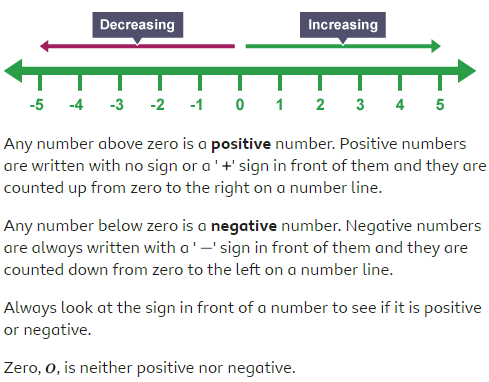 Example: Decide what number is greater?
a) -3 __<_ 1                     b) 12 __>__ -20

c) 10 _>__ -3                    d) -5 __<_ 5

e) 14 _>__ -25                  f) -15 _<__ -2
Adding negative numbers
In adding negative numbers, remember that:
  Same signs           add the numbers and put the common sign.
Example:
-2 + (-3) (here we have the same signs so we will add)
-2 + (-3) = -5
Subtracting negative numbers.
If we have different signs         subtract the numbers and the sign of the answer is according to the sign of the bigger number.
Example: 
-7 + 3 (here we have different signs so we will subtract)
-7 + 3 = -4 (the answer is negative because the bigger number (7) is negative)
When we have two negative signs (-  -) turn the sign to positive (+).
Example: 
6 - - 7 = ( - - becomes + )
So it will be:
6 + 7 = 13
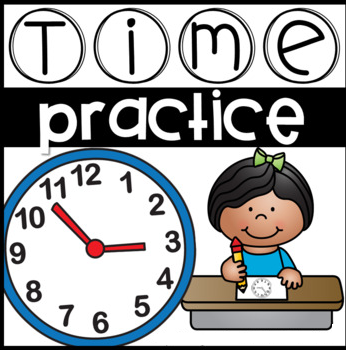 Ex. 1A, P. 9
Q2 + 3 + 5 + 7 + 9 + 10 + 12
Multiplying and dividing negative numbers.
if you have same signs (+ +) or (- -)            The sign of the answer is  positive (+).
Example: 
7 x 2 (same signs        the answer is +)
7 x 2 = +14 

-2 x (-5)  (same signs         the answer is +)
-2 x (-5) = +10
If you have different signs (+ -)       The sign of the answer is negative (-)
Example: 
-7 x 3 = (different signs, the answer is -)
-7 x 3 = - 21

-25 ÷ (-5) (same signs, the answer is +)
-25 ÷ (-5) = +5
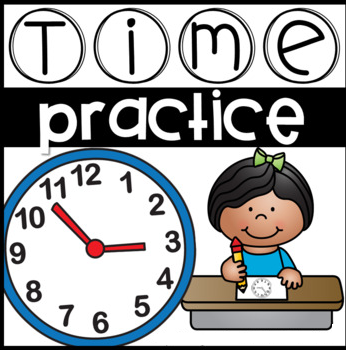 Ex. 1B, P. 11
Q 2 + 4 + 5 + 7
To review watch the video below:
 
https://www.youtube.com/watch?v=_BgblvF90UE
The order of operations
The order you should do your calculation is:
Brackets
Indices 
Division and multiplication. (Start on the left and work them out in the order that you find them)
Addition and subtraction.
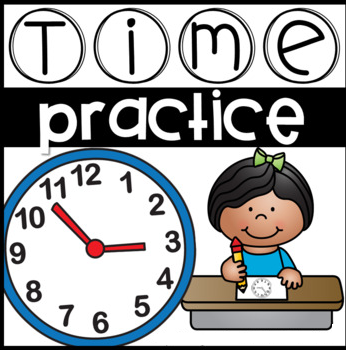 Ex. 1D, P. 13
Q1 + 2 + 6
To review watch the video below:
 
https://www.youtube.com/watch?v=dAgfnK528RA
The End 